Викторина «Герои сказок»
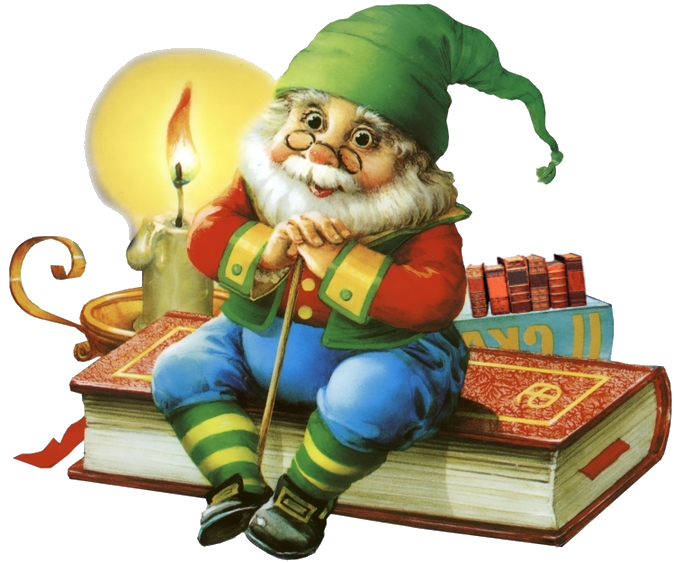 Литературное чтение 2 класс 
Выполнено: учителем высшей категории 
Борзенко Т. И.
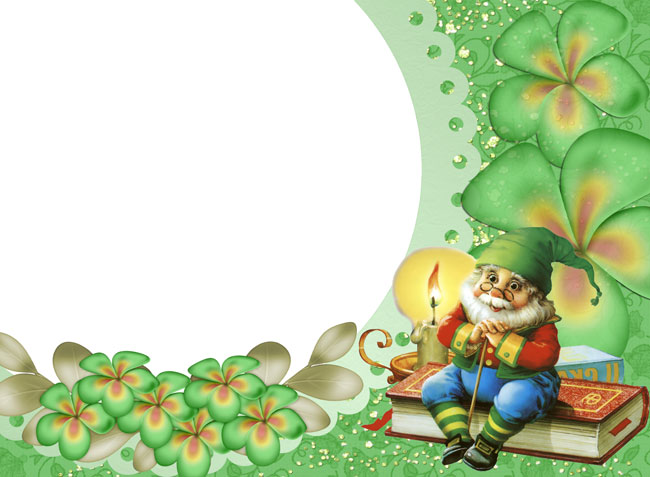 Он и дурак, и царевич; задания королей исполняет, молодых царевен из беды выручает.
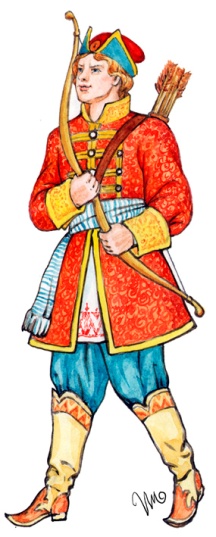 Иван
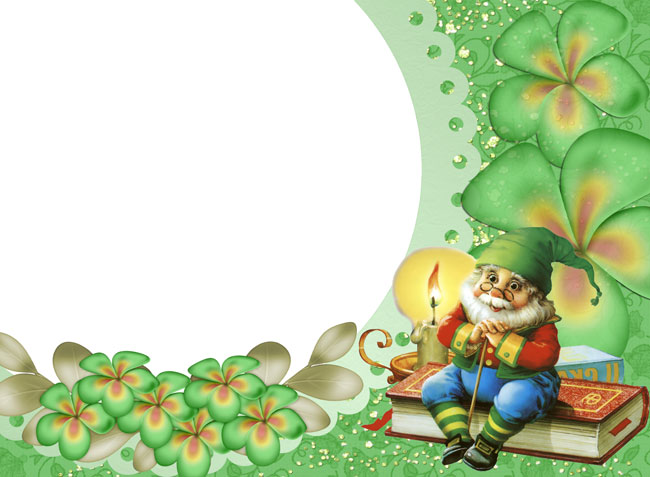 Живёт в русских сказках, красоты неописуемой. Много горестей и бед доставляет Ивану – Царевичу, а перья её очень ценятся у царей.
Жар - птица
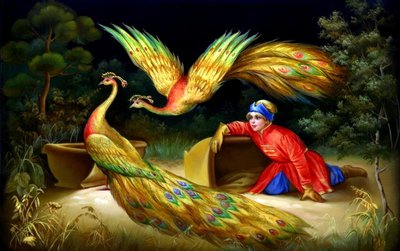 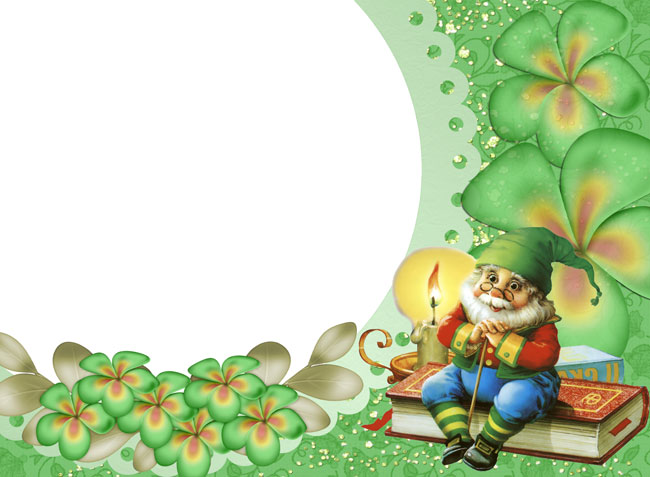 Выйдет в поле, обнимет свою рябую корову, ляжет к ней на шейку и рассказывает, как ей тяжело жить-поживать…
Крошечка - хаврошечка
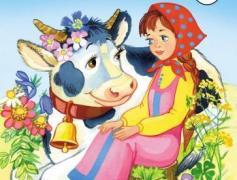 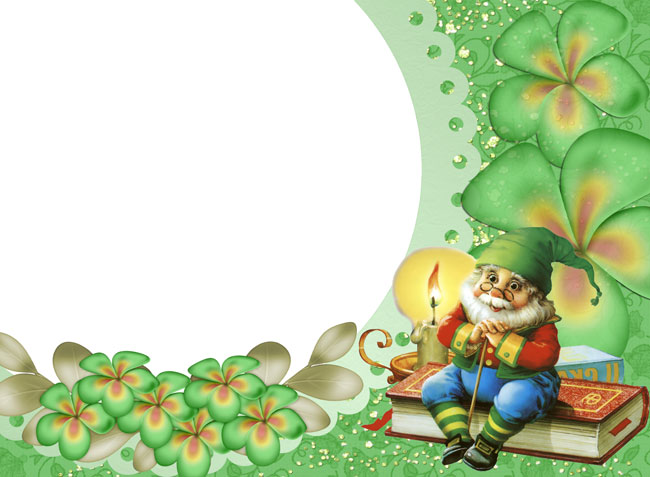 Живёт в лесу, всё живое ему подчиняется. А того, кто в лес попадёт, - закрутит, обманет и назад не выпустит.
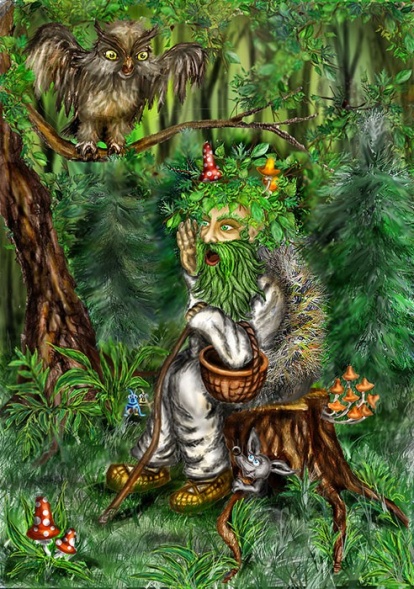 Леший
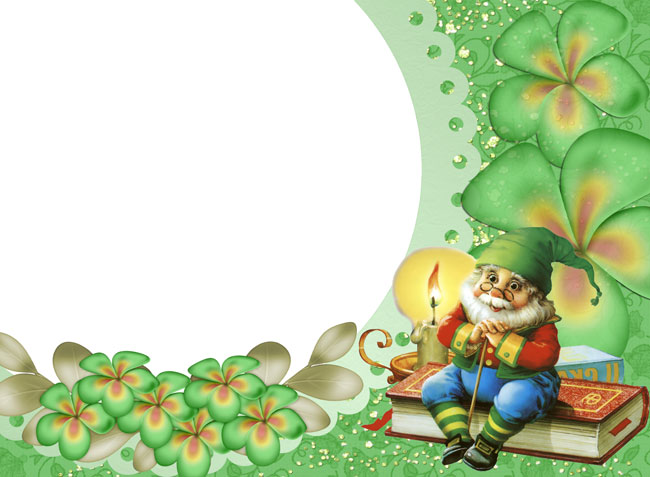 На цепях весит, пить просит. А смерть его в яйце, яйцо в утке, утка в зайце, заяц в ларце, ларец на дубе, дуб на острове, а остров неизвестно где.
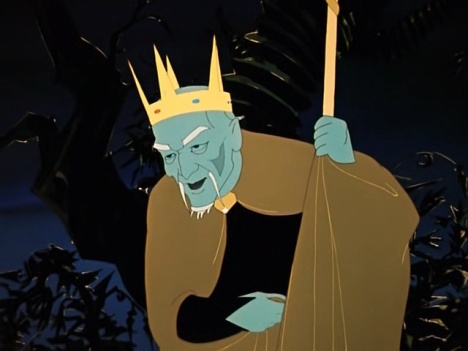 Кащей
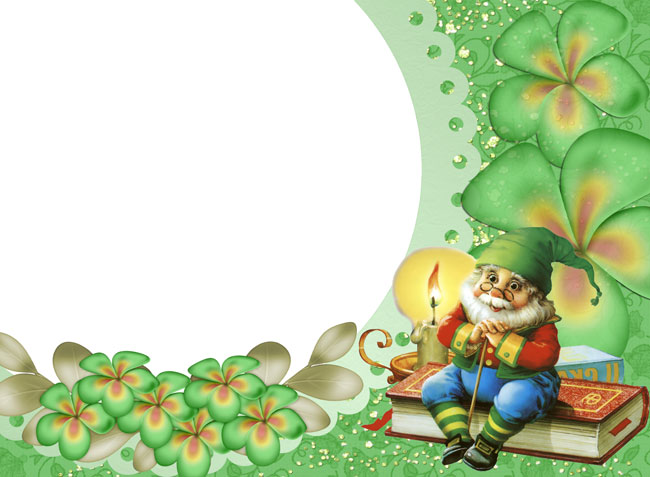 Он и щуку поймал, и на печке ездил, и на царской дочери женился.
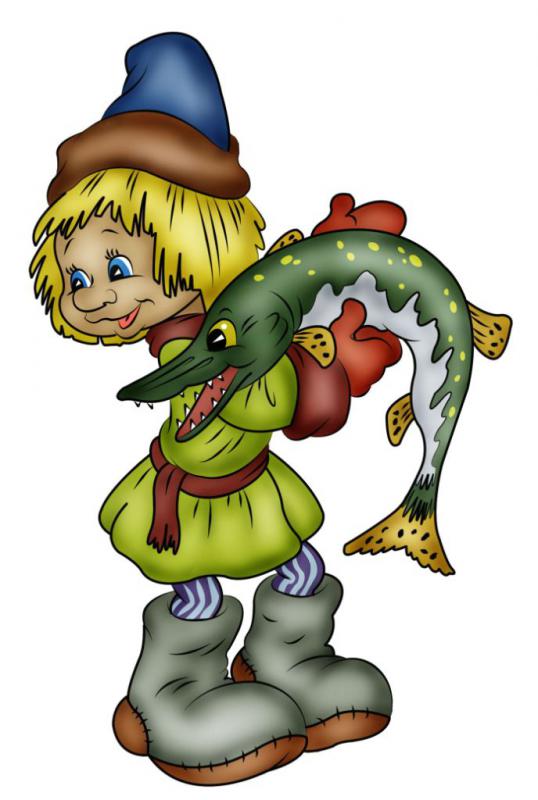 Емеля
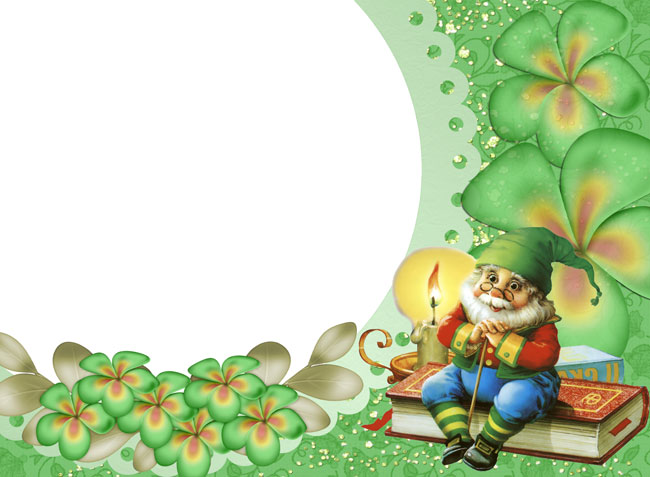 Она самая хитрая в русских сказках. Всех вокруг пальца обвела: и зайца, и волка, и медведя, и старика со старухой.
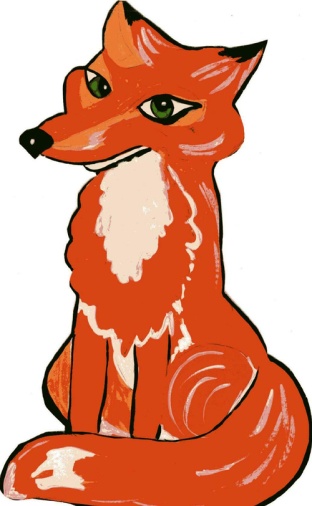 Лиса
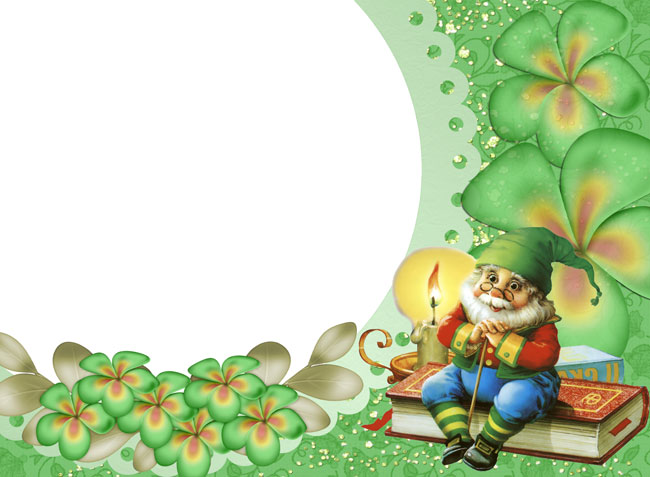 Его лиса обманула, а царевич в услужение взял.
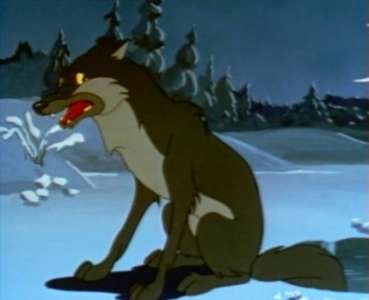 Волк
Молодцы!
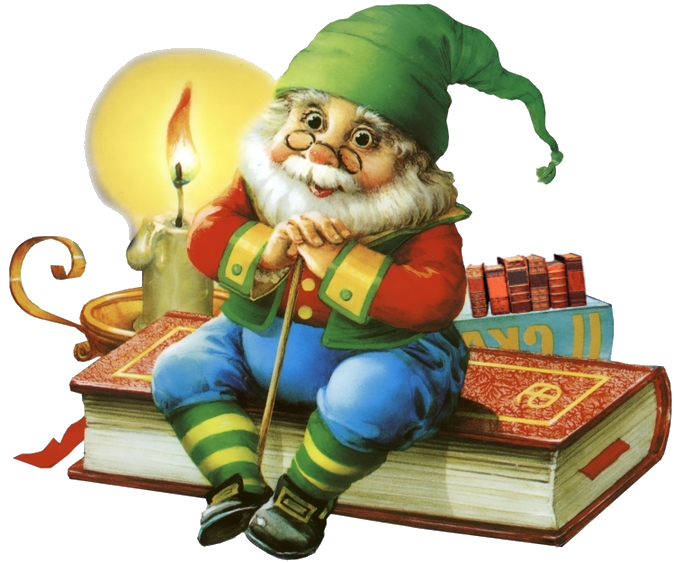